DMI operational+two storm surges
Nov. 2017
Ocean models
HBM for circulation
WAM for waves
ERGOM for marine ecology
BSHdmod for drift simulations
Ult. 2016 - 20171/3 of staff lost.Weather routeing CLOSEDMarine ecology CLOSEDCommercial activities LIMITEDDistant waters CLOSEDIT-support LIMITED&FORMALISED
2017-ConsolidationRefinement of existing systemsNew weather modelEnsemblesClimate Atlas and -adaptation
Numerical weather predictionFuture ocean model inputHirlam  Harmonienon-hydrostaticresolution increase for cloudburst predictionocean model re-calibration?COMEPS ensemblescombined Hir&Har12 members each, 2 updated every hour
Circulation model	HBMMainly BSH/DMI effortVery efficient HPC codeTwo-way nesting for connected seasInput: Hirlam+Ehype3
HBM / DKSS storm surgeFor Copernicus, the Baltic is a separate high resolution domain- and ERGOM is coupled
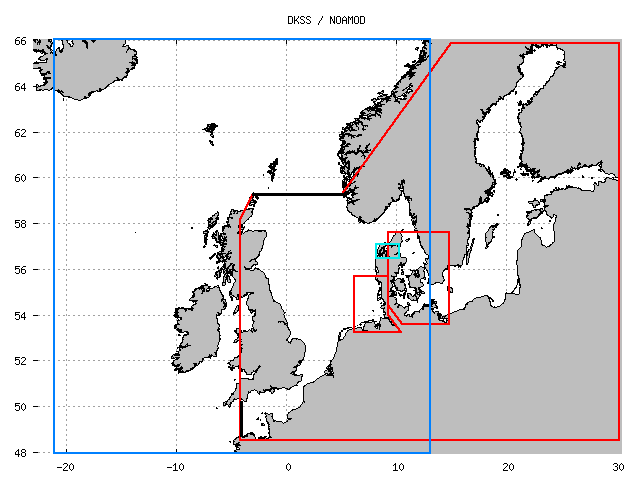 846 E-hype3 outlets
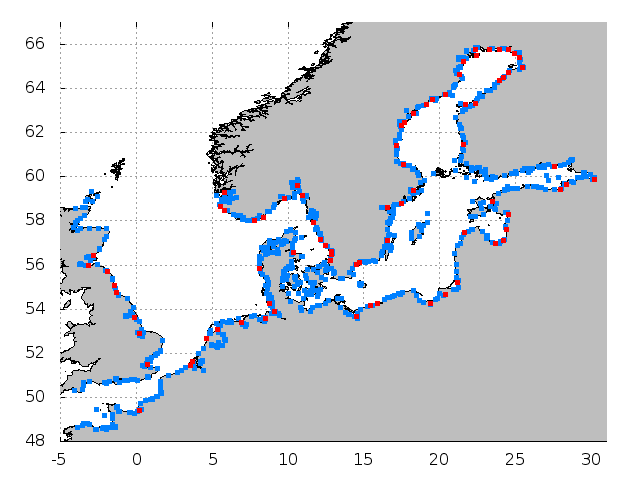 5 day forecast, 4x / dayProduction time ~30 min atDMIs CRAY-XC supercomputercpu cost ~2.500 €/year
HBM developmentdata assimilation using ICES profilesgeographical refinements, fjords and narrowspossible re-calibration with Harmonie windice modelEnsembles.Feasible with half the forecast range.
The future will see a test of NEMO (NEMO-Nordic?), for strategic purposes
DMI-WAMNested cy4.5 set-up25-5-1 km. Resolution doubled.
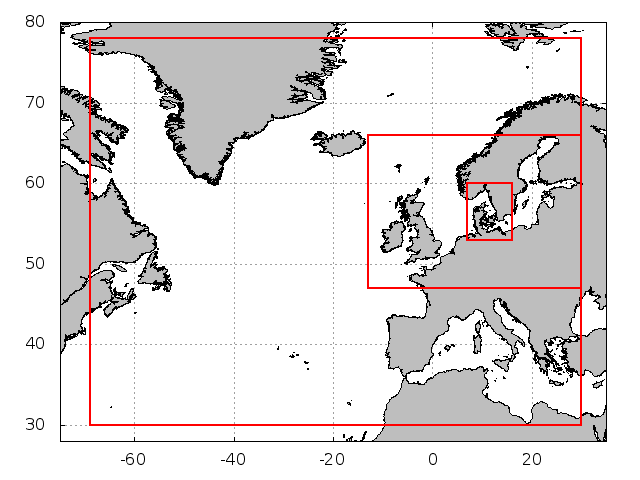 ½ nautical mile WAM
Horns Rev
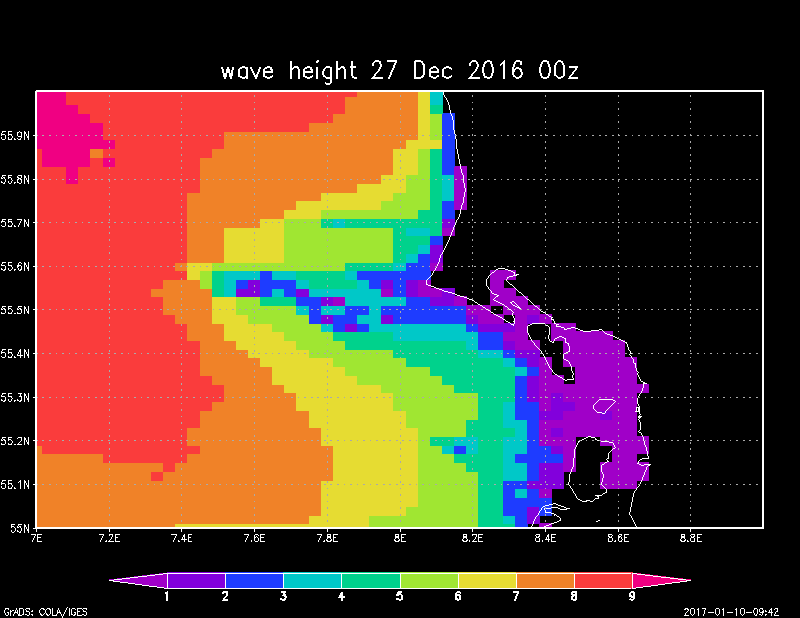 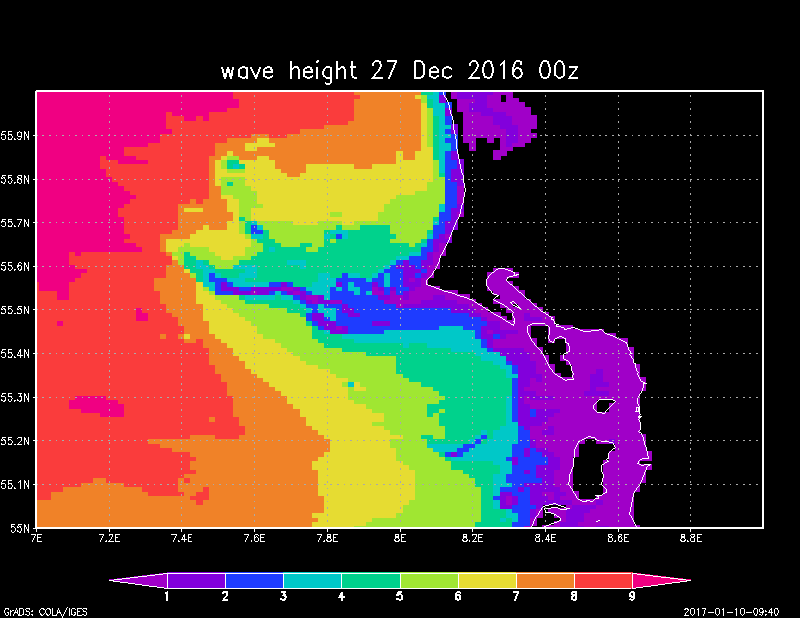 Spurious Ice ↑
Greenland-Arctic: 	pre-operational, wam  cy4.5.4 gaussian grid	5 km coastal, OSISAF iceEnsemble:	pre-operational, 11 members	5km Hirlam & coarse WAM	Mediterranean, Red Sea, …	CLOSED
Marine ecology	For Copernicus	In collaboration with BSH.	Interfacing work (I and O)Drift model	Static.
Storm surges	Silent Surge, Jan 2017	Ingolf, Oct 2017
”Silent Surge”, Jan 4th 2017
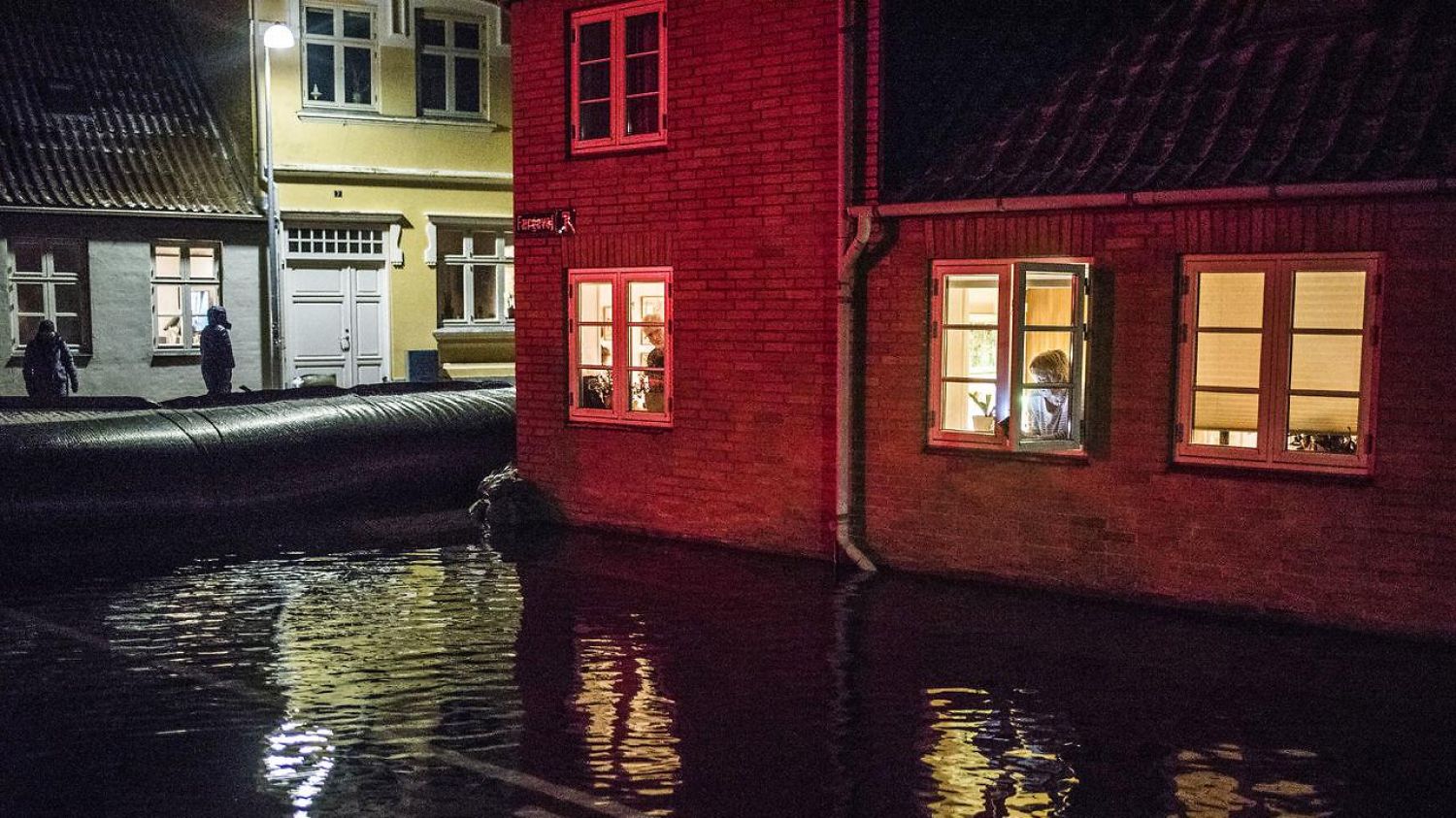 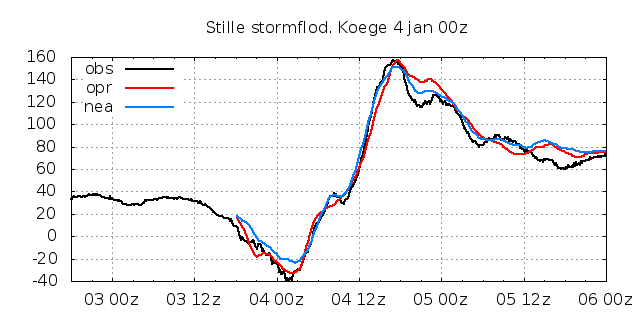 Requested: 10cm accuracy
Delivered: 10% accuracy
Study: Ingolf Oct 28-29th
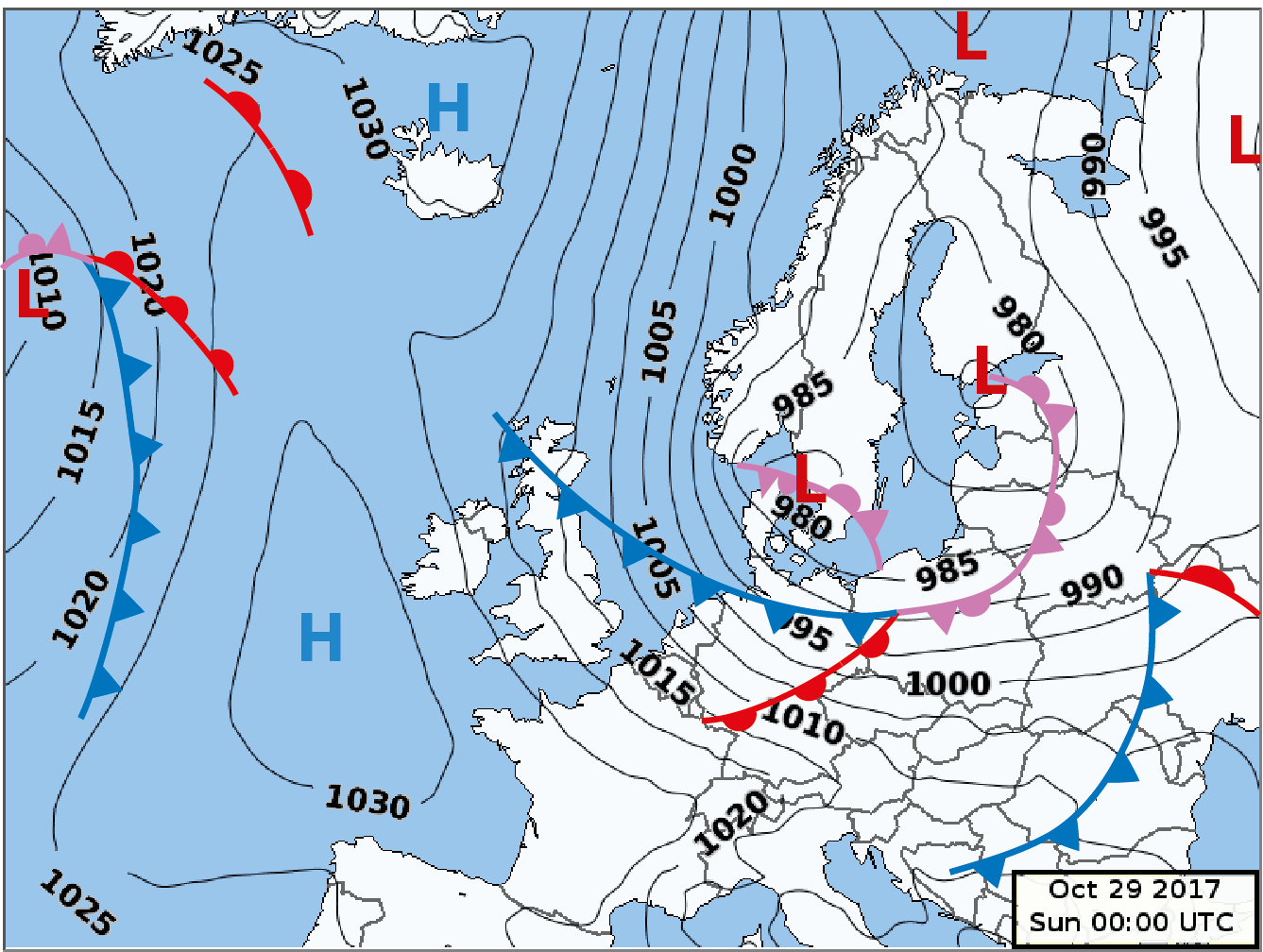 Ingolf in BremerhavenHW= 4,43m Oct 29th 0515
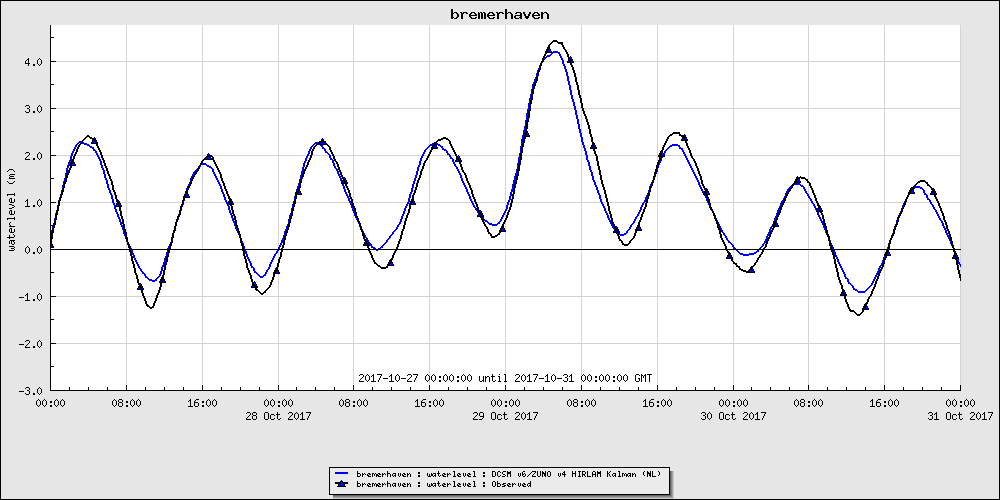 Ingolf in BremerhavenNOOS sea level hindcasts
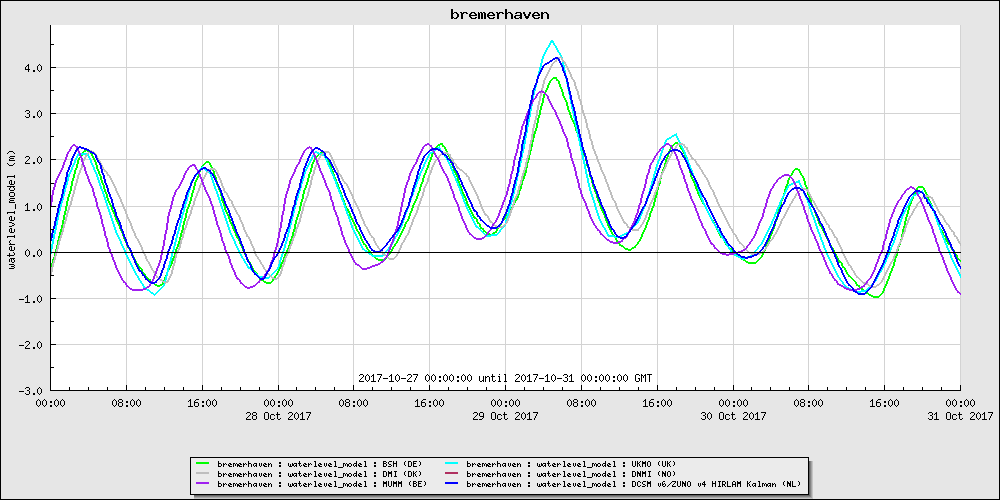 Ingolf in Bremerhavensurge = modelled sea level – modelled tide
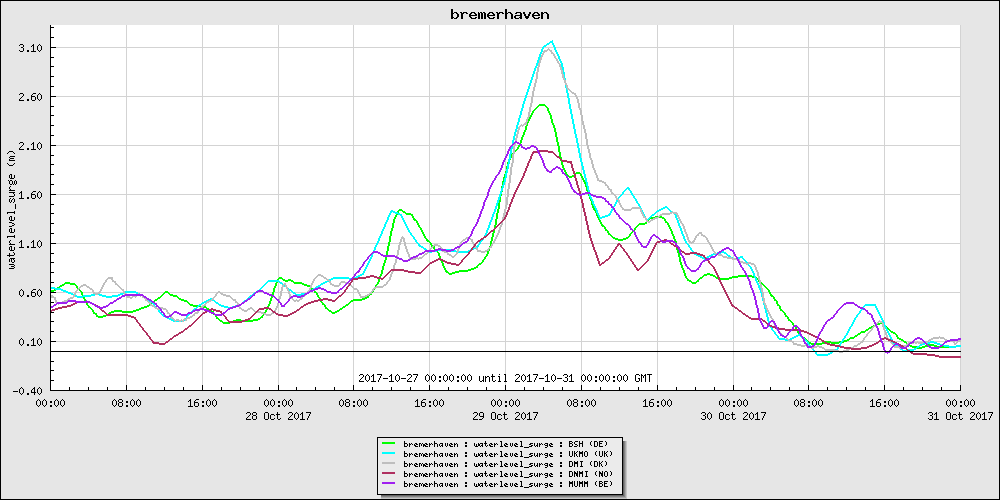 Ingolf in Bremerhaven.Predicted HW (met.no, knmi missing)
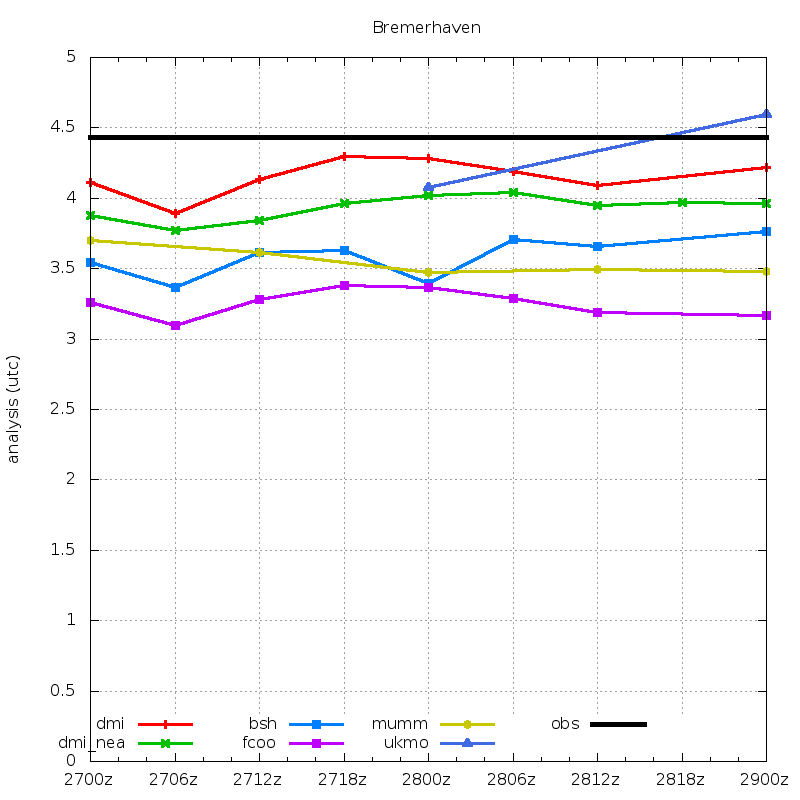 Ingolf in CuxhavenPredicted HW (met.no missing, fixed)
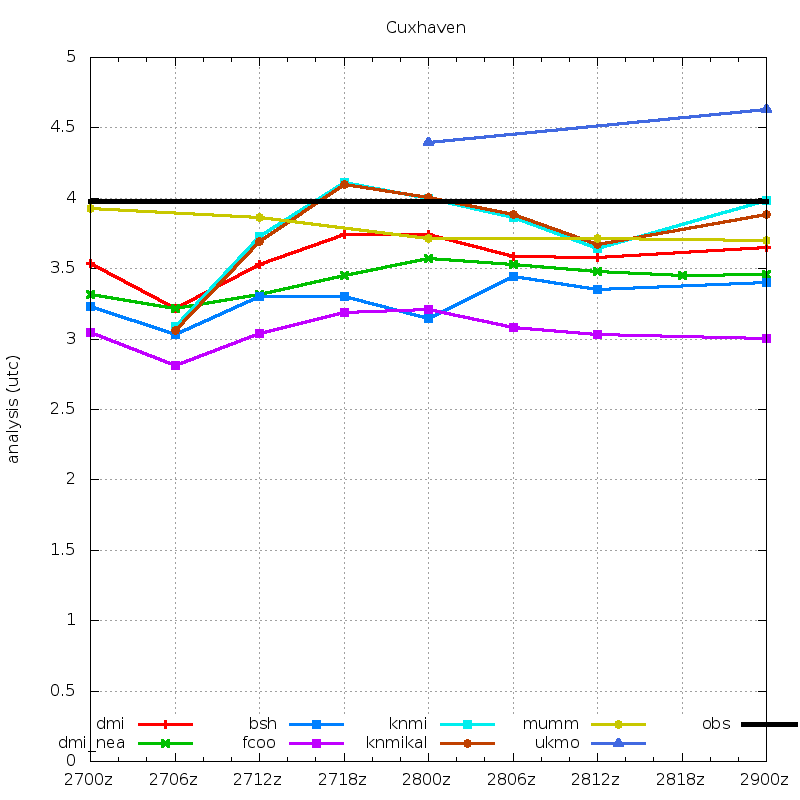 Ingolf in Bremerhaven and CuxhavenObserved and modelled HWBremerhaven 4.43hindcast 3.2-4.6mCuxhaven 3.98hindcast 3.0-4.6mQuality largely unchanged since 36 hours in advance.